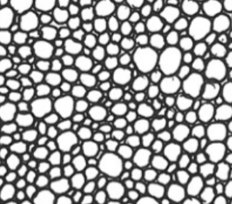 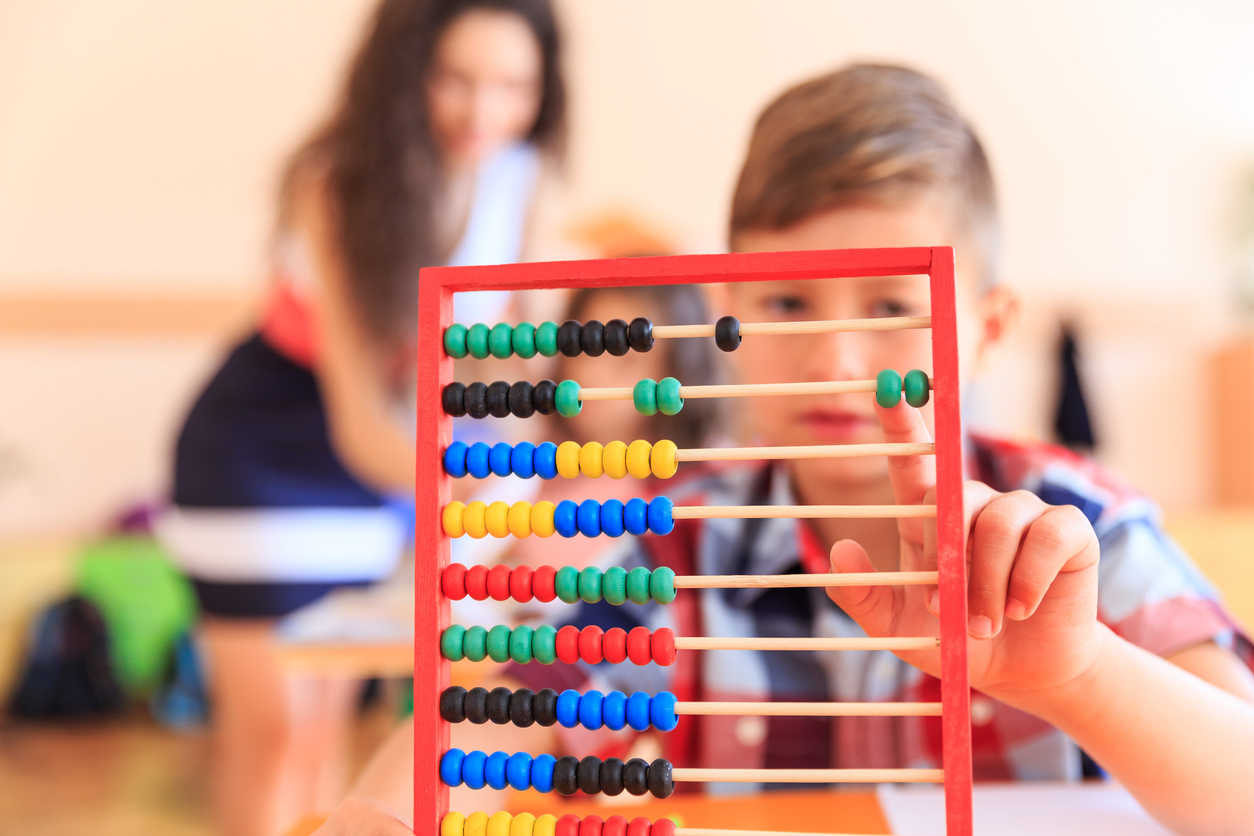 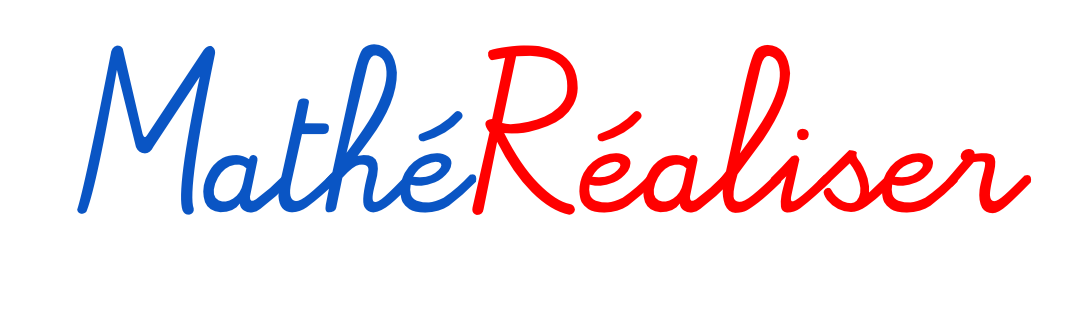 Le matériel de manipulation: un outil pour la différenciation pédagogique en classe de mathématiques
Claudia Corriveau et Doris Jeannotte
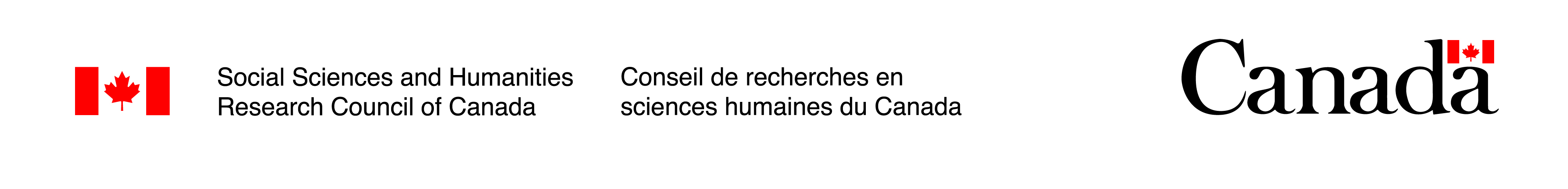 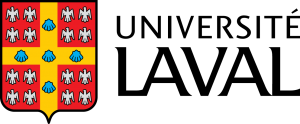 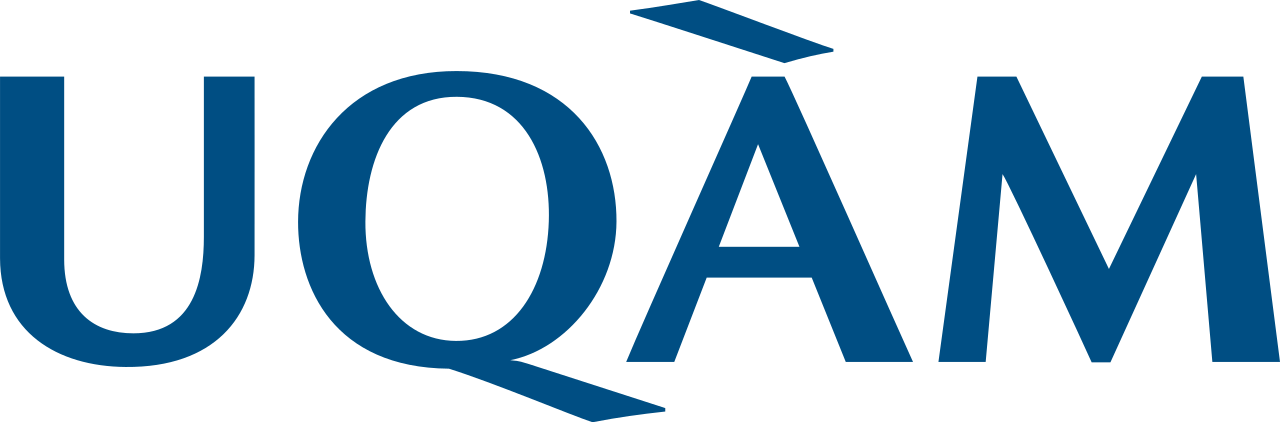 1
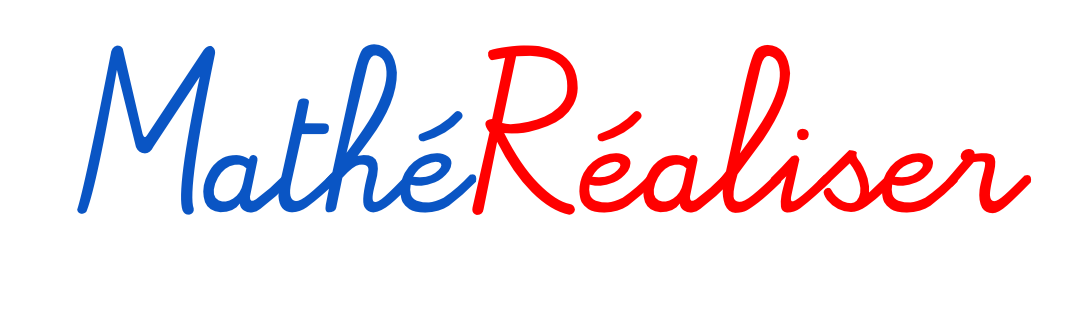 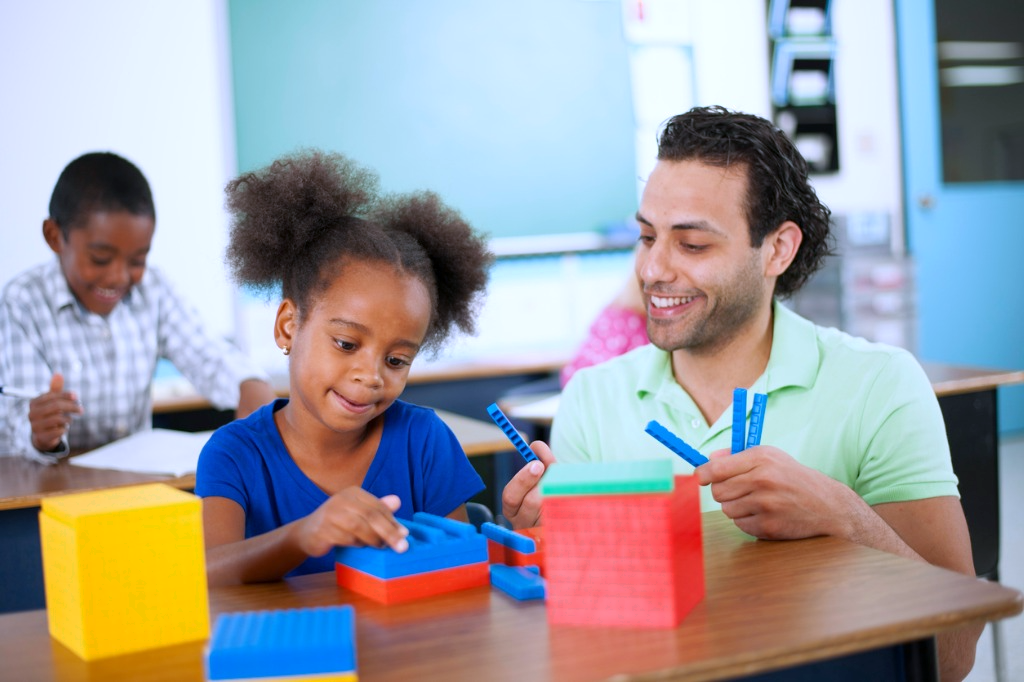 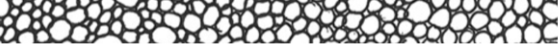 2
Deux questions introductives
Q1. Quel est le profil des participant.es? 
Enseignant.e
Orthopédagogue
Conseiller pédagogique
Autres

Q2. Pour quel(s) usages le matériel devrait-il être utiliser en mathématiques?
3
[Speaker Notes: https://docs.google.com/forms/d/e/1FAIpQLScI9i0npV9T0PBw1eSAqunXTzLXfq4wjkql5DMoHQg-MbmrVw/viewform?usp=sf_link]
D’où vient cette idée d’utiliser du matériel?
D’un point de vue théorique, un aperçu
Les stades de développement de Piaget: du stade opératoire concret au stade des opérations formelles
La théorie du rôle des représentations de Bruner : les niveaux enactif, iconique et abstrait
La théorie d'apprentissage expérientiel inspirée de Dewey : apprendre à travers les expériences concrètes 
Vygotsky: les outils porteurs d'une certaine culture comme médiateur de l'apprentissage
4
[Speaker Notes: La théorie de Piaget suggère que les élèves qui sont au stade opératoire concret commencent à utiliser une pensée logique seulement en situations concrètes dans lesquelles le matériel est nécessaire. Plusieurs auteurs se réfèrent explicitement aux travaux Piaget et font essentiellement référence aux stades de développement. On dira plus particulièrement, pour justifier le besoin de recourir au matériel de manipulation, que dans le stade « opératoire concret », les enfants commencent à utiliser une pensée logique seulement en situations concrètes dans lesquelles le matériel est nécessaire. 

La théorie de Bruner stipule que les concepts appris sont des représentations qui émergent de l'organisation mentale d'expérience et il propose une séquence de mode de représentation que l'on traverse lors du développement d'un concept. Le mode enactif qui permet de représenter des expériences passé via un ensemble d'actions ou d'une réponse "moteur", c'est donc davantage lié à l'activité de l'élève plutôt qu'au mode de représentation à l'aide du matériel. Le mode Iconic demande la sélection d'un ensemble organisé de schéma, d'images, de diagramme. Enfin, le mode symbolic implique un ensemble de symbole ou de propositions logique, des règles pour former et transformer ces propositions. Dans tous les cas, cette théorie est davantage en lien avec celle de l'activité de l'élève que des modes de représentations à utiliser pour représenter des concepts. 

Dans la théorie expérientielle inspirée de Deway, l'apprentissage passe par l'expérience concret, une activité réflexive sur cette expérience mènera au développement de concepts abstraits qui seront réinvestit dans les expérience futures. Cette théorie, à l'instar de Bruner suggère que l'élève a toujours besoin de passer par des expériences moteur, des actions sur le reel. 

La théorie de la médiation de Vygotsky suggère que l'apprentissage est un phénomène essentiellement sociale et médié par différents outils. Le matériel]
D’où vient cette idée d’utiliser du matériel?
Principes sous-jacents
Des pédagogues et des didacticiens
la formation d'une communauté d'investigation;
la planification et l'intervention à partir de ce qu'ont fait et font les élèves;
l'investigation commence par une exploration libre; 
l'étude est centrée sur les structures mathématiques et non le comptage; 
l'élève est amené à généraliser; 
il y a introduction de symbolismes très tôt;
Le matériel permet de percevoir une structure
5
Analyse du discours entourant le matériel de manipulation dans articles professionnels (Corriveau et Jeannotte, 2018)
Analyse selon les éléments :
les théories, buts, principes, fonctions, normes, prescriptions, etc.
Quelles idées véhiculées à propos du matériel?
Toute théorie accorde une place importante au matériel de manipulation avec toujours la même finalité. Ce sont les fonctions et les pratiques qui changent.
Principes contradictoires qui s'appuient sur des fondements incompatibles ou sur une interprétation de résultats de recherche.
6
Principes différents ou contradictoires
7
Analyse du discours entourant le matériel de manipulation dans articles professionnels (Corriveau et Jeannotte, 2018)
Analyse selon les éléments :
les théories, buts, principes, fonctions, normes, prescriptions, etc.
Quelles idées véhiculées à propos du matériel?
Toute théorie accorde une place importante au matériel de manipulation avec toujours la même finalité. Ce sont les fonctions et les pratiques qui changent.
Principes contradictoires qui s'appuient sur des fondements incompatibles ou sur une interprétation de résultats de recherche.
Les recommandations ne semblent pas propices au développement d'une pratique d'utilisation  du matériel en classe.
8
Exemple d’observations
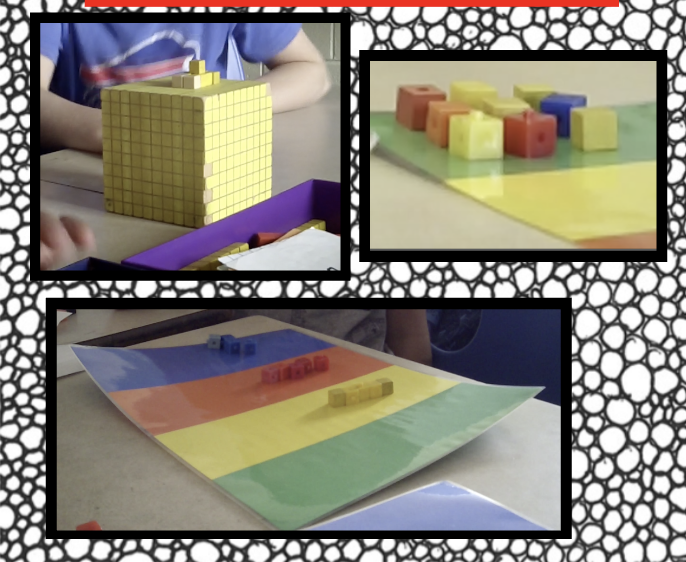 1009 + 453 = 
Blocs base 10
Abaque maison
Le comptage prend le dessus sur les habiletés de calcul étant donné la nature du matériel utilisé

Avec le matériel, il devient difficile de garder trace des manipulations qui ont été faites
9
Des réflexions qui en découlent….
Questions
Remise en question des idées véhiculées  propos du matériel :

progression du matériel selon les cycles scolaires 






matériel pour les élèves dits en difficulté
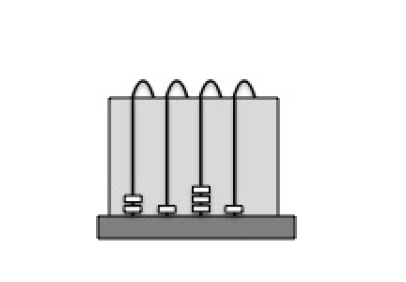 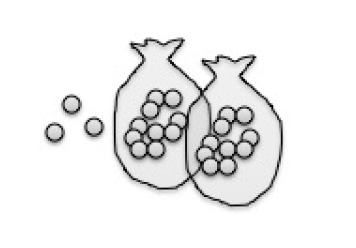 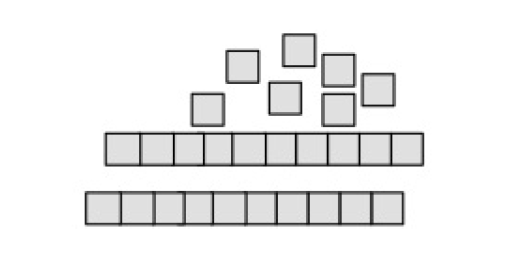 Matériel aux groupements 
apparents et non accessibles
Matériel symbolique
Matériel aux groupements 
apparents et accessibles
10
Comment différents choix didactiques modifient l’intention pédagogique initiale de la tâche ?
Comment différents choix didactiques induisent les raisonnements mathématiques déployés par des élèves ?
Comment ces choix tiennent-ils compte des différences inhérentes à la classe de mathématiques ?
Questions
11
Exploration de deux activités autour des fractions (2e ou 3e cycles)
Douzième
Jardin
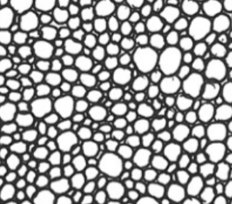 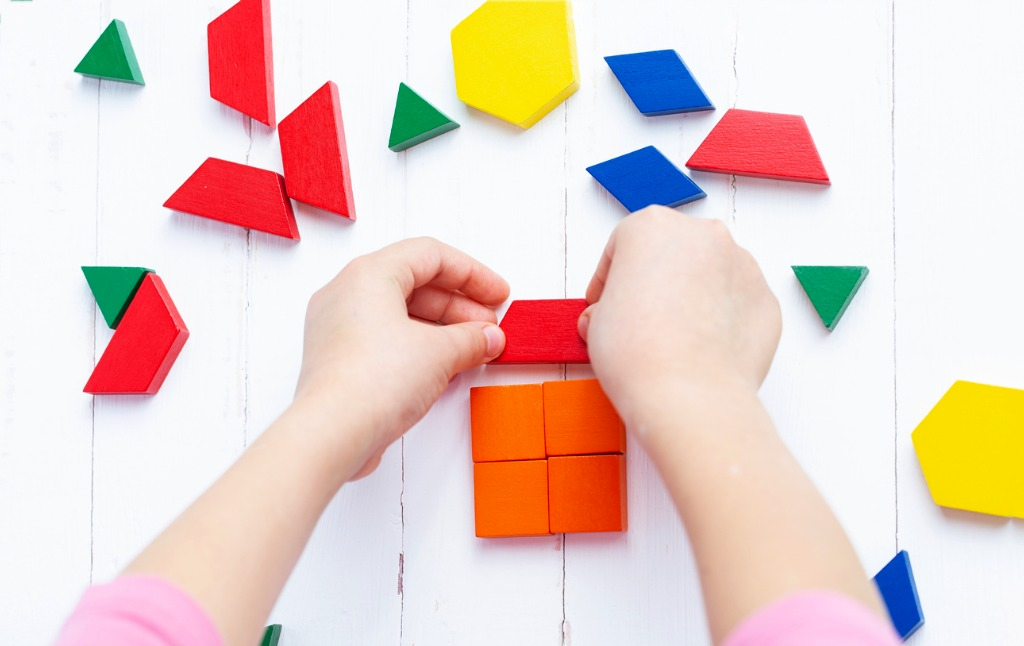 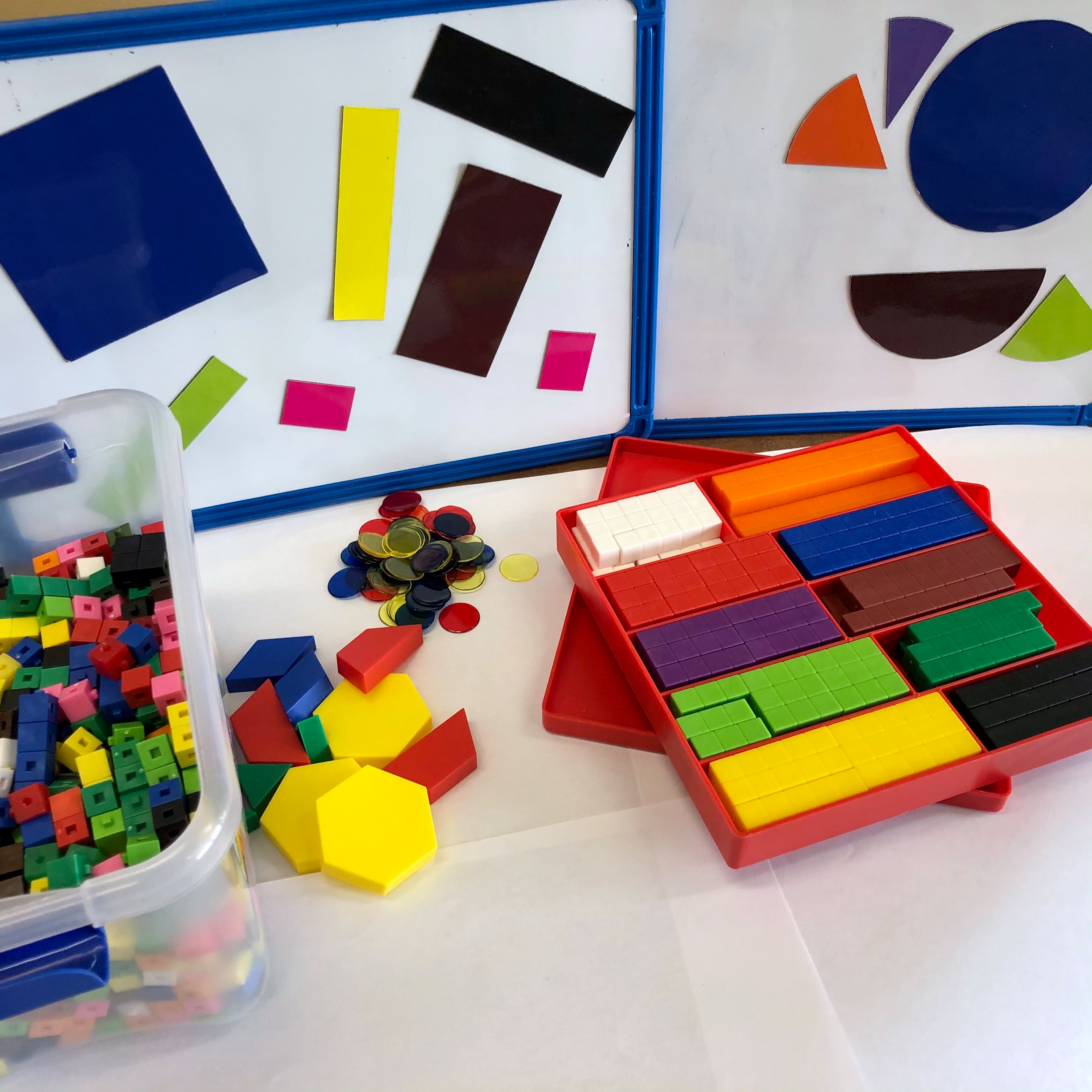 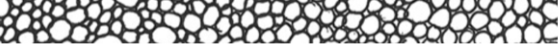 12
Douzième : nombre limité de pièces
La tâche
Kit de pattern blocks par équipe
Si le triangle vert représente 1/12 d'un tout, représente le 1/3 du même tout
Si le losange bleu représente le 1/12 d'un tout, représente le 1/3 du même 
On fait varier les fractions initiales et la représentation des fractions voulues
Si la pièce hexagone représente les 2/5 d'un tout, représente le 1/15 du même tout.
...
13
[Speaker Notes: https://apps.mathlearningcenter.org/pattern-shapes/]
Douzième
Le matériel
Expérimentez
Quelles concepts et processus convoqués?
Quels sens de la fraction?
Quel rôle de du matériel?
Quel rôle de l'enseignant?

Tous les choix ne se valent pas
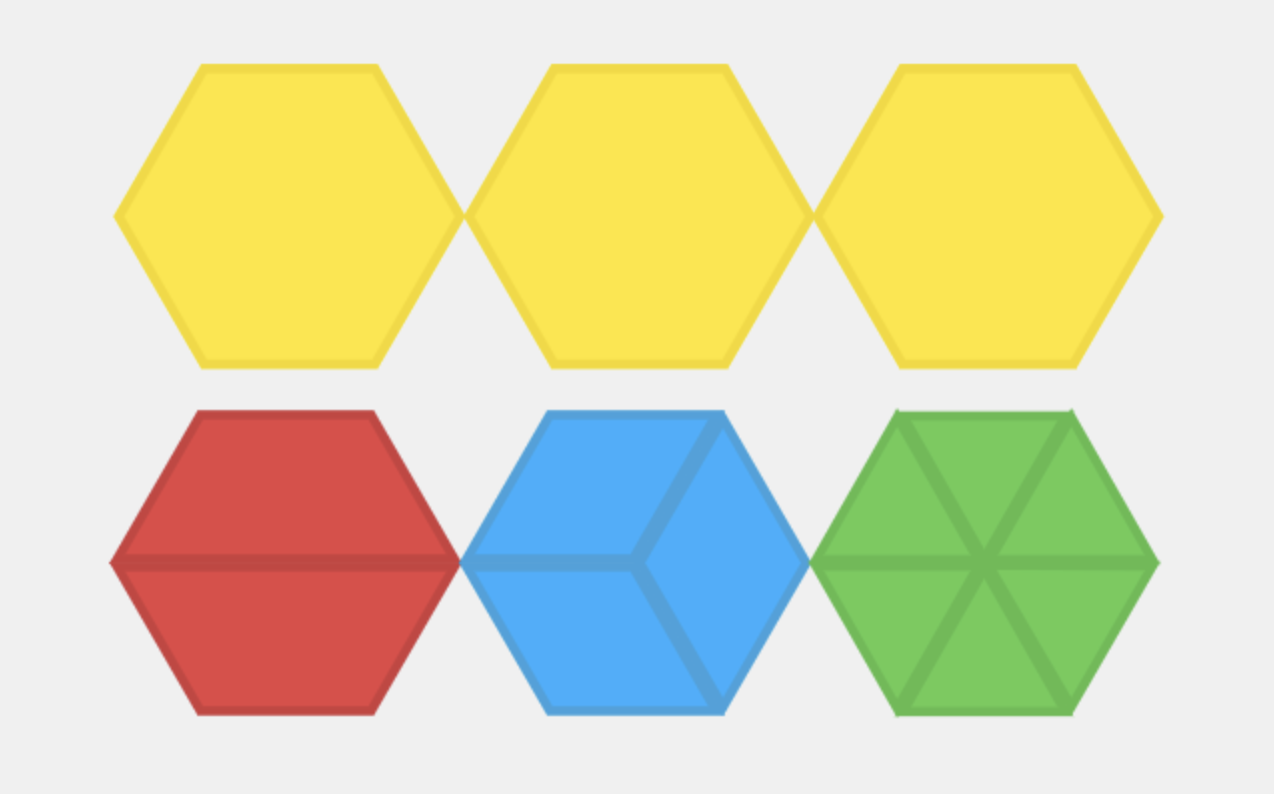 Si le triangle vert représente 1/12 d'un tout, représentez 1/3 du même tout
Le losange représente le 1/12 d'une tout, représentez 1/3 du même tout.
14
Choix et raisonnements d'élèves
15
Douzièmes (autres observations)
Stratégie pour représenter la fraction et valider leur résultat : superposition
Stratégie pour représenter la fraction et valider leur résultat : superposition
Le losange représente 1/12 et on cherche le 1/3 du même tout.
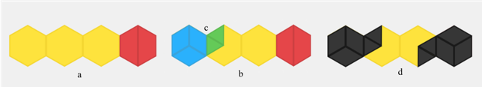 Choix : limiter le nombre de pièce pour varier les stratégies
Choix : matériel et fractions utilisés pour pousser la réflexion
16
Douzièmes (autres observations)
Avec la feuille
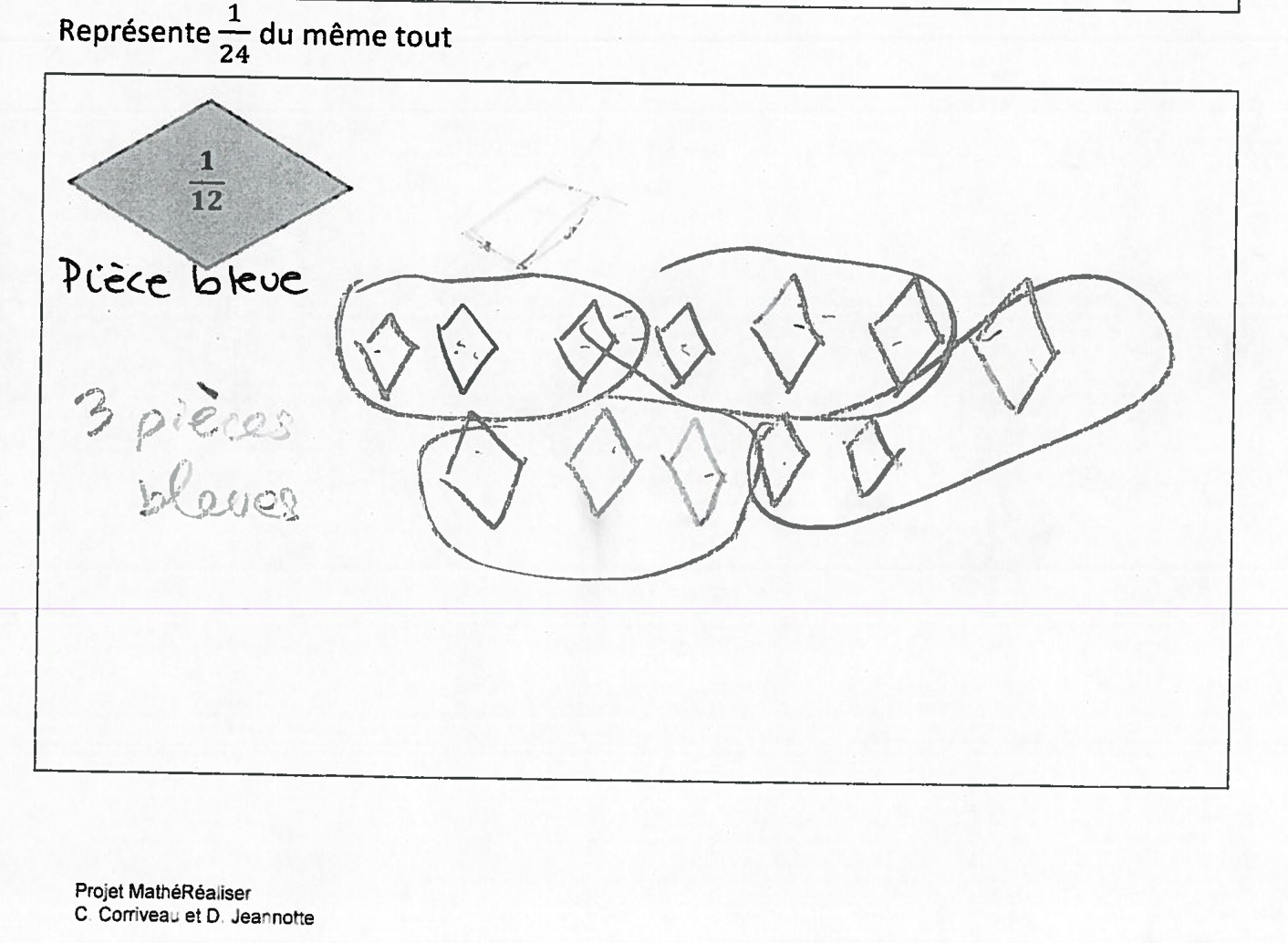 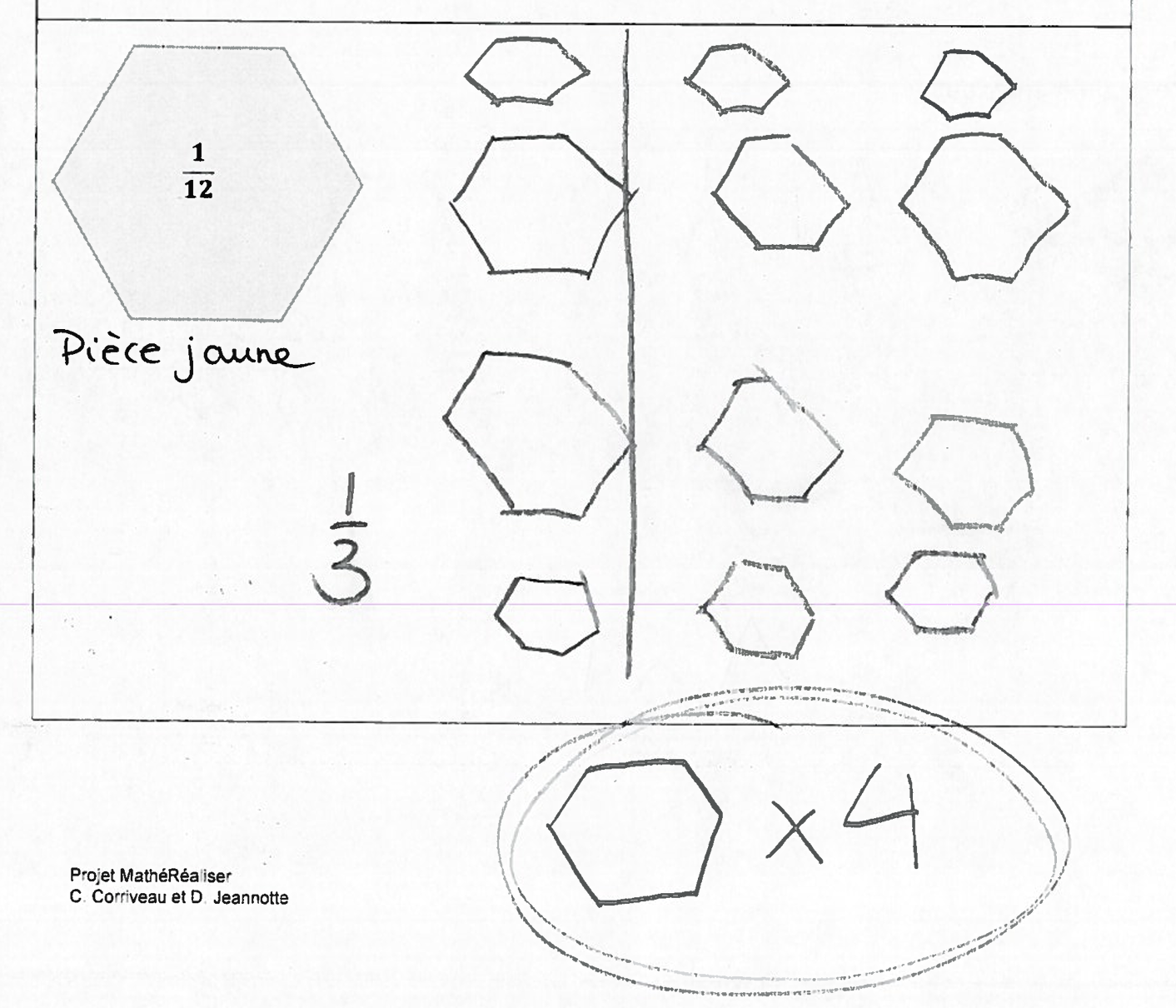 17
Le Jardin: un problème ouvert, plusieurs matériels
La tâche
Le matériel
Ton voisin veut faire un jardin et y planter des carottes, des tomates et de la laitue. Il veut accorder la moitié de la superficie aux carottes et accorder aux tomates une plus grande superficie qu’à la laitue.  Il se demande quelle fraction du jardin réserver à chacun des légumes. 
Propose-lui deux solutions.
18
Papier-crayon
19
Le Jardin: au 2e cycle
Choix de trois matériels
Cercles de fractions
Cubes emboitables
Réglettes
Enjeux
Former le tout
Tenir compte de toutes les contraintes
Ne pas tenir compte des couleurs
Nommer les fractions
20
Le Jardin: au 3e cycle
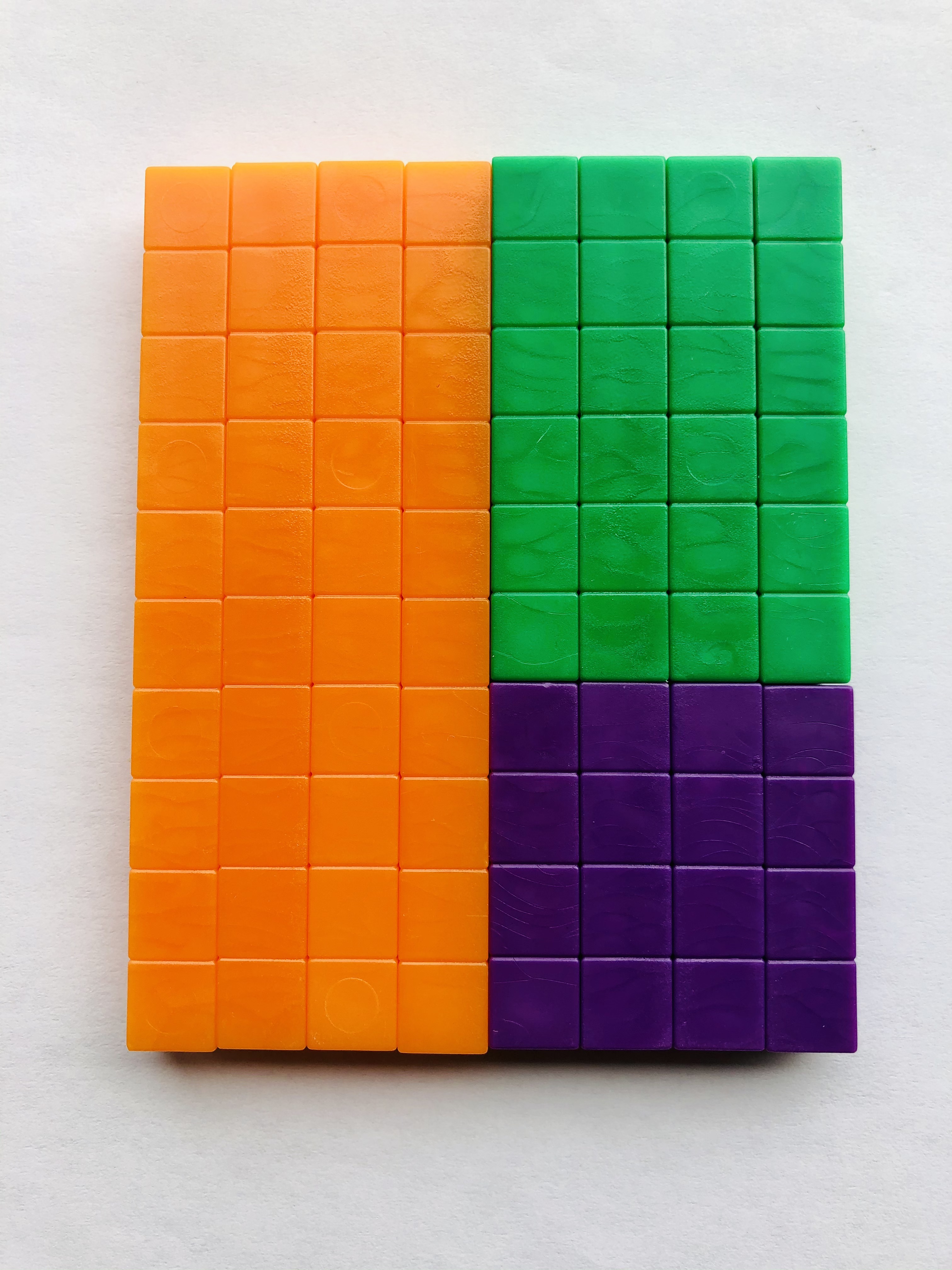 Choix d'une diversité de matériel
Cercles et rectangles de fractions
Réglettes
Patterns blocks (bois et papiers)
Jetons
Cubes emboitables
Blocs bases 10

Enjeux
Justifier la validité de leur solution (5e année)
Déterminer l'équivalence de solutions
21
Le Jardin: au 3e cycle
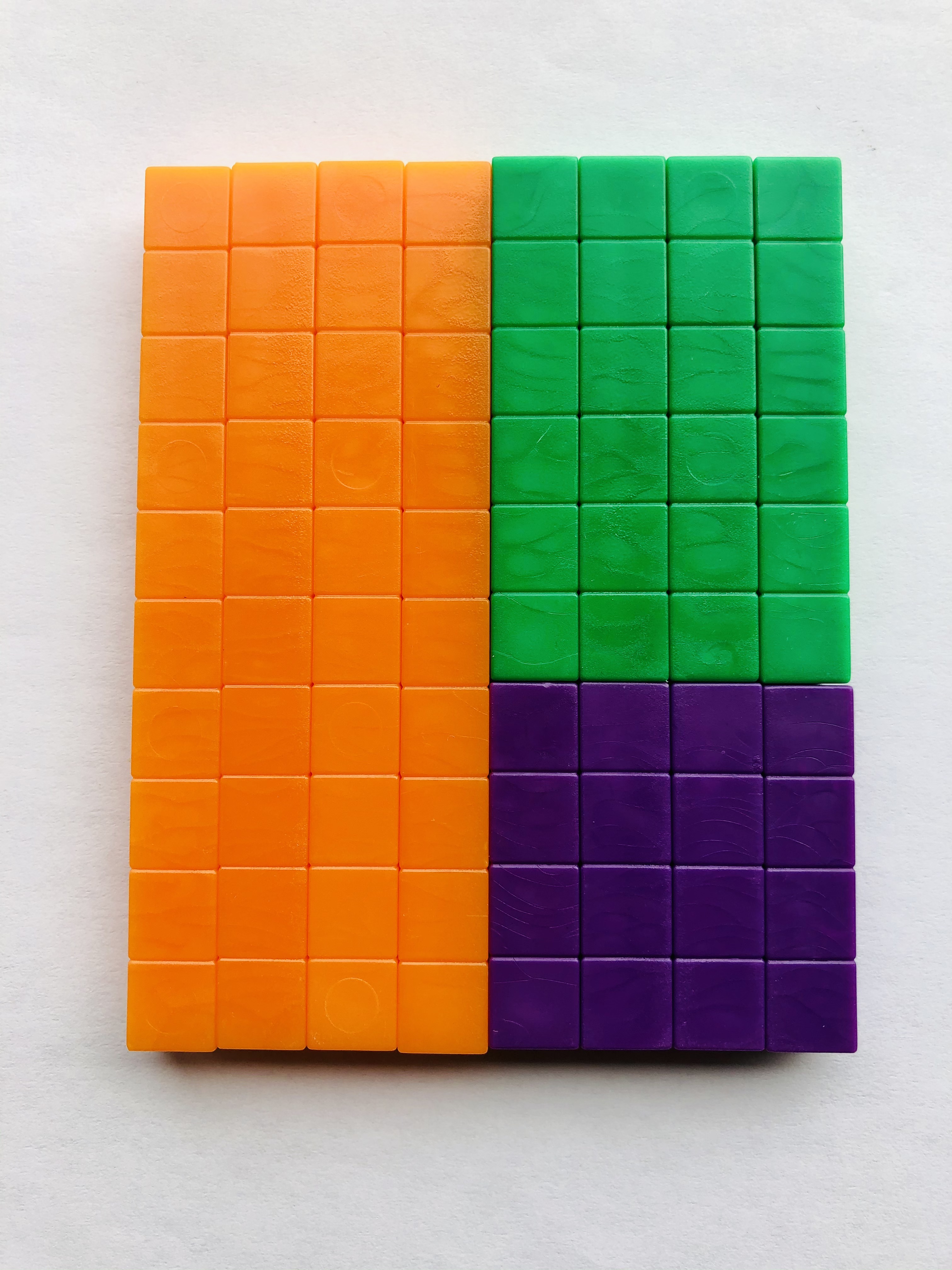 Le retour
Amener les élèves à valider des solutions
Travailler les solutions équivalentes
Travailler la transformation en fractions équivalentes
Prolongement : trouver une fraction lorsque deux sont données (ex. ½ et 7/15)
22
1. Comment différents choix didactiques modifient l’intention pédagogique initiale de la tâche ?
Choix du matériel lui-même
Matériel familier ou non
Limiter le matériel ou non
Utiliser papier crayon ou non
Utiliser différents matériels ou non
Avec quels élèves ?
Pourquoi ?
À quels moments ?
Retour sur les questions
23
2. Comment différents choix didactiques induisent les raisonnements mathématiques déployés par des élèves ?
Retour sur les questions
Opération classique: le matériel renvoie à différente façon de faire et est susceptible de modifier la tâche.
Douzième: limiter le matériel contraint à modifier les raisonnements. Le matériel joue différents rôles: résolution, validation, représentation, explication.
Jardin: l’utilisation du matériel, comme outil didactique, permet de générer plusieurs solutions et ainsi d’enrichir  la discussion mathématique lors des retours.
24
3. Comment ces choix tiennent-ils compte des différences inhérentes à la classe de mathématiques ?
Retour sur les questions
Opération classique : le matériel n'est pas nécessairement une aide à la résolution d'une tâche.

Douzième : limiter le matériel permet de susciter une nouvelle réflexion sur la représentation et l'interprétation d'une solution

Jardin : donner du matériel différent à certains élèves permet à tous les élèves de générer différentes solutions.
25
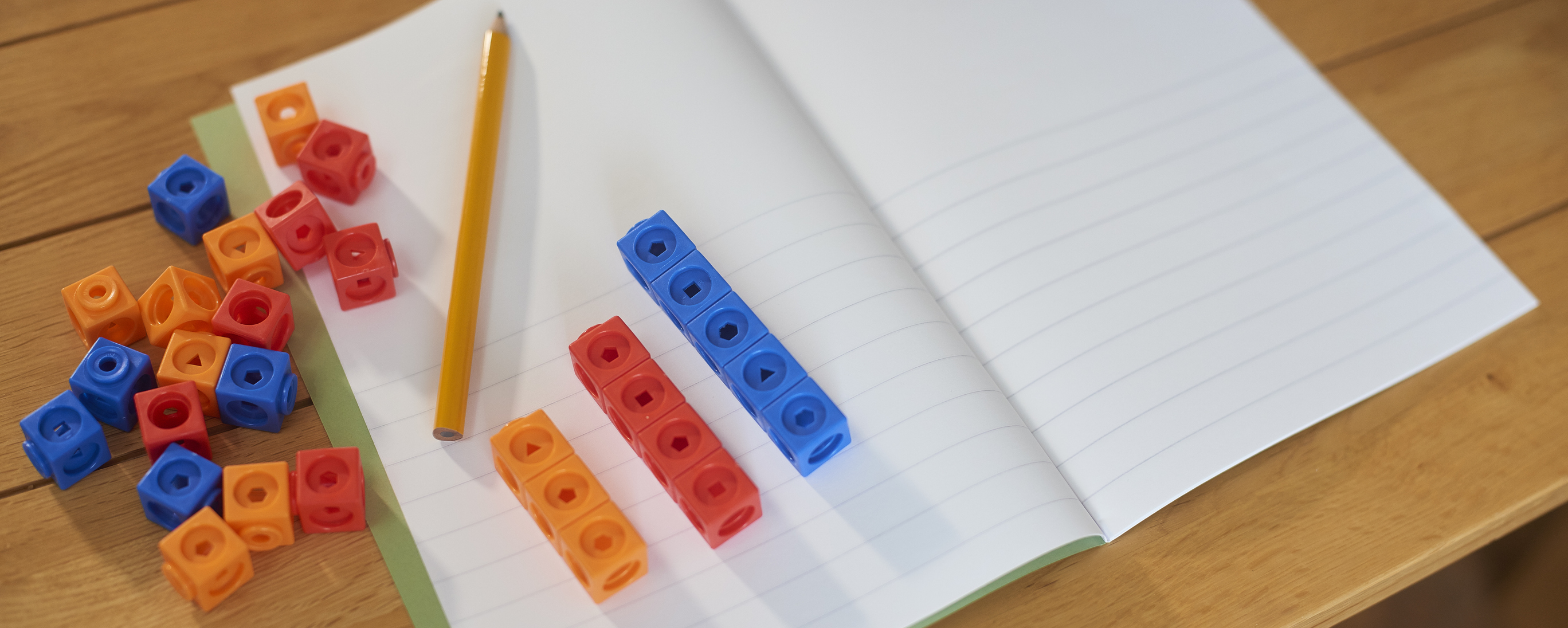 Une pratique d'utilisation du matériel ne peut faire fi...
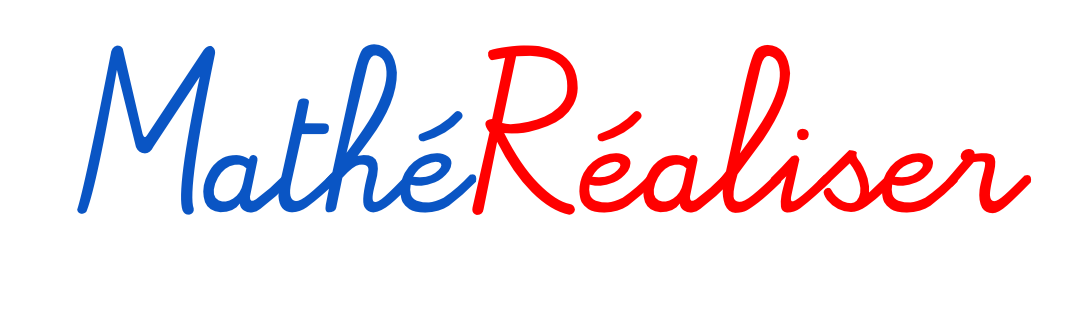 26
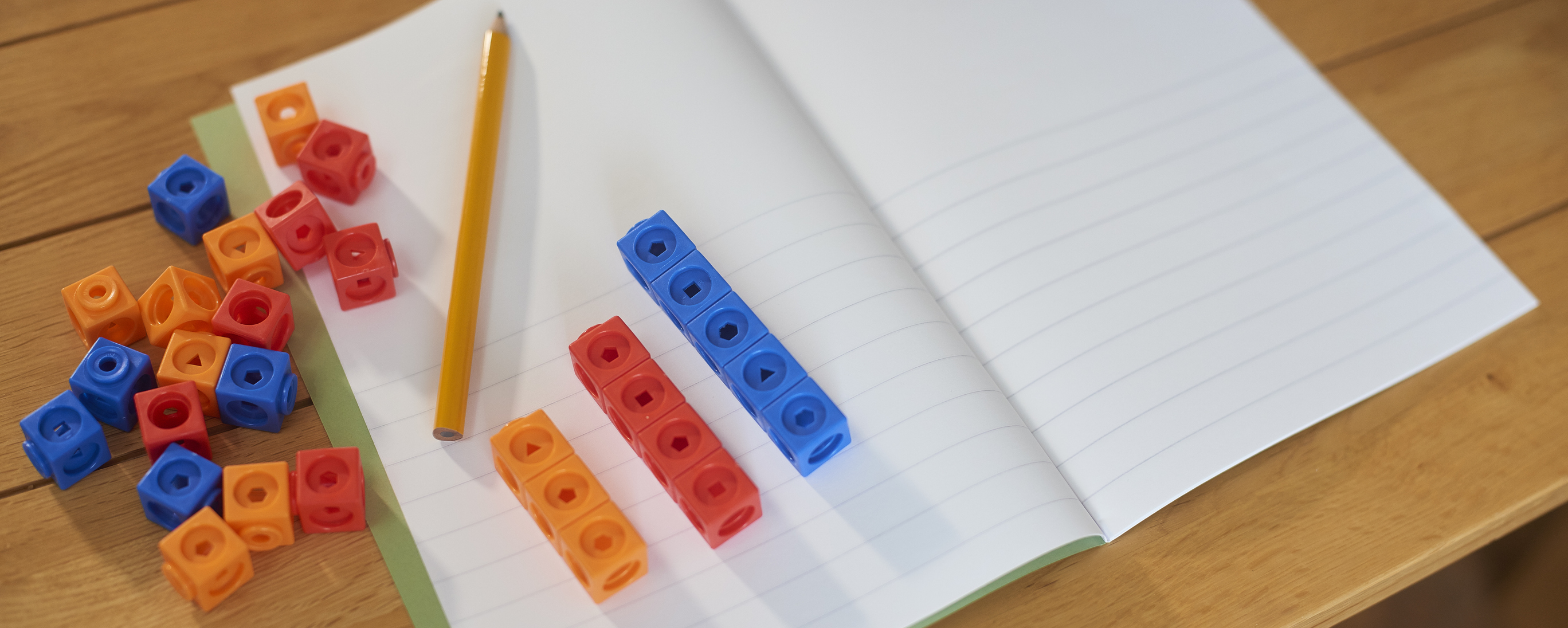 Merci pour votre écouteÀ vos questions!www.matherealiser.fse.ulaval.ca
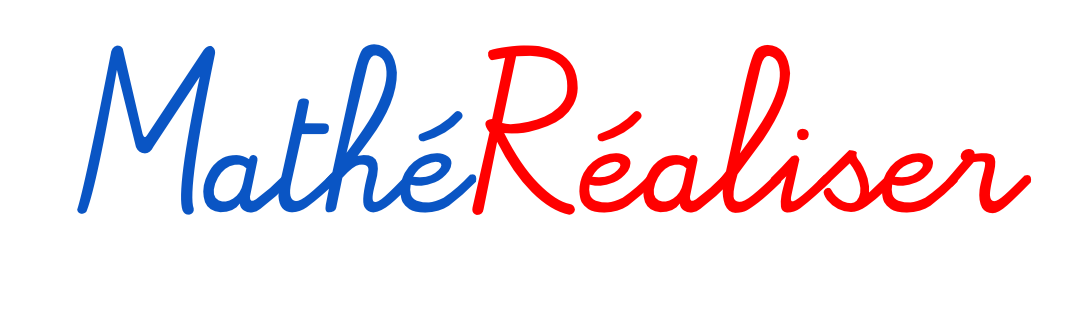 27